optimiser mes encaissements quelles nouveautés pour mon entreprise ?
Gérer ma trésorerie 
au quotidien
Les flux bancaires de demain
Optimiser mes encaissements
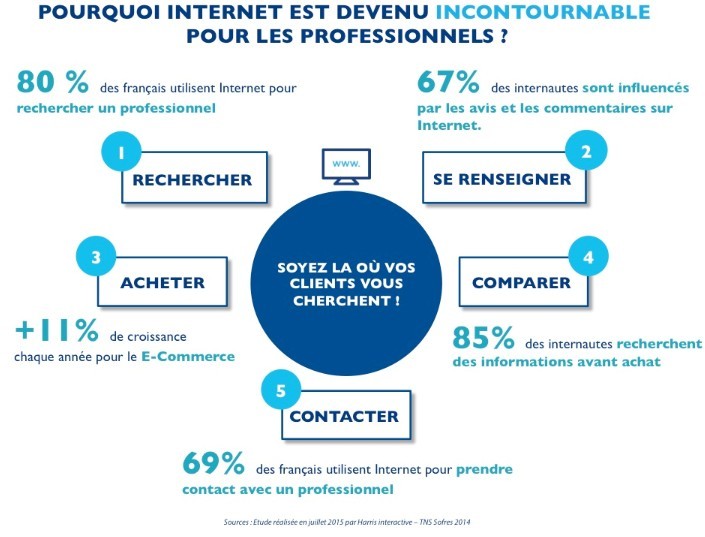 [Speaker Notes: A voir pour mettre à jour les chiffres exacts]
E-commerce ou e-paiement ?
Authentification 3DSecure
Site marchand
Page de paiement
Page d’authentification
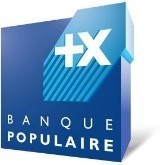 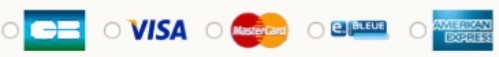 Validation du panier
Garantie de paiement
E-Paiement
Paiement par e-mail
Possibilité d’encaisser des cartes bancaires sans site marchand
Acheteur
Vendeur
Page de paiement
Lien hypertexte
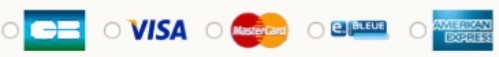 Envoi mail
Saisie des caractéristiques 
du paiement
Paiement garanti 3DSecure
Le e-paiement B2B
Les avantages
Optimisation commerciale
Garantie immédiate
Pas de site internet marchand
Accessible sur tablette et smartphone
Gérer ma trésorerie 
au quotidien
Pourquoi gérer la trésorerie
Visualiser rapidement 
ma situation bancaire pour 
effectuer les opérations
Anticiper mes règlements
et mes entrées avec un 
outil prévisionnel simple
Valider mes opérations 
à distance pour sécuriser
mes flux
Les outils pour gérer ma trésorerie
Toutes mes banques
Tous mes comptes 
Un seul outil
Anticiper vos 
besoins de trésorerie
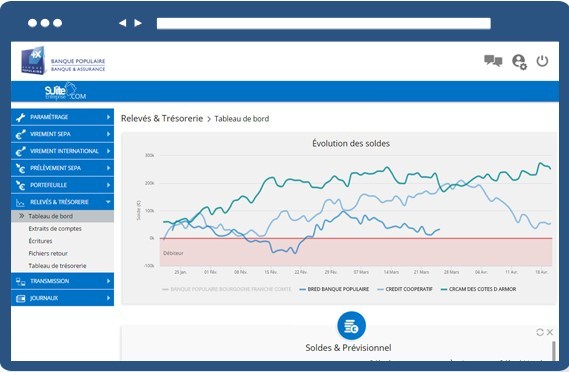 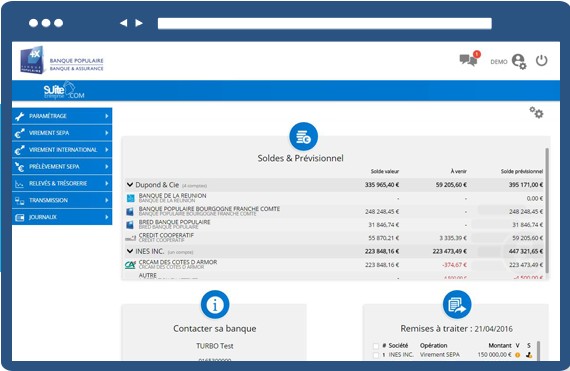 Validation et signature à distance
Séparation des tâches 
Sécurisation
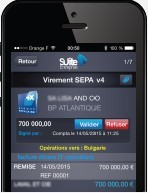 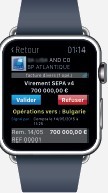 [Speaker Notes: Consultation de tous les comptes dans toutes les banques + impayés
Anticiper les besoins de tréso et analyser l’activité  tableau de tréso + graphiques
Brancher toutes mes banques dans un même outil : EBICS
Validation et signature à distance / séparation des tâches, sécurisation]
LE FINANCEMENT COURT TERME
Besoin de trésorerie à prévoir si:

Décalages prévus entre les encaissements et décaissements
Saisonnalité de l’activité
Nécessité de constituer un stock
Retenues de garanties (professionnels du bâtiment)
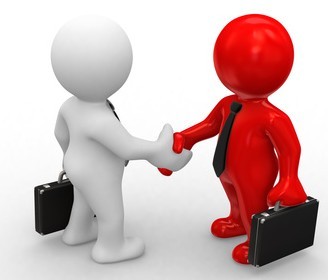 Les solutions à court terme : 

Le crédit court terme de trésorerie : 
-Permet de financer vos besoins ponctuels de trésorerie dans l’attente d’une rentrée d’argent importante (activités saisonnières ou soutien de votre activité en période creuse) . 

L’autorisation de découvert :
-Avance en compte courant. Le montant, la durée et le taux sont
déterminés préalablement entre vous et la banque ( contrat ).

L’ouverture de crédit court terme ( billet de trésorerie )
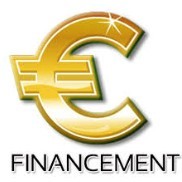 L’escompte de traites :
Avance qui vous permet de disposer du montant d’une créance sans en 
	Attendre le règlement ( effet de commerce ). Si la créance reste impayée à l’échéance, ce sera à vous d’engager la procédure de recouvrement .

L’affacturage :
Disposer du montant de facture(s) avant l’échéance de paiement 
Garantit la créance et inclut un service de recouvrement
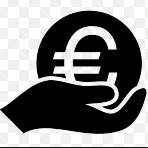 La cession Dailly :   
Céder vos créances professionnelles à un établissement  financier 
Pour opération d’escompte 

La facilité de caisse ( non contractuelle )
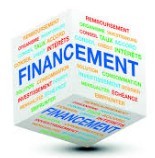 Les flux bancaires de demain
Aujourd’hui
DSP 2
!
Agrégateurs PFM ou BFM
Business Finance Management
Enregistre son
identifiant Cyberplus
+ mot de passe
Connexion par un robot 
sans autorisation de la banque
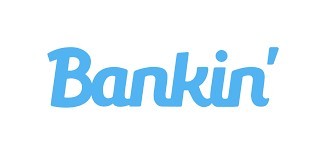 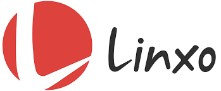 Cyberplus
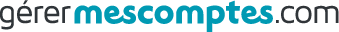 Se connecte à l’appli
ou le site de PFM
!
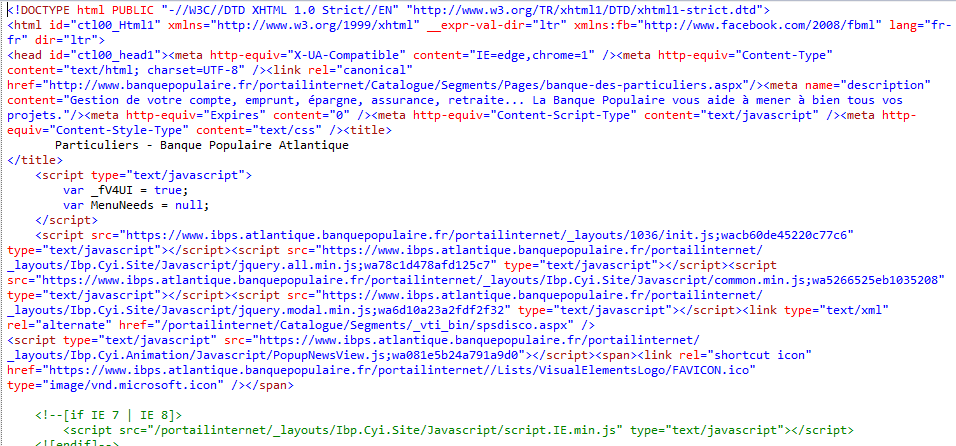 Récupération des données 
HTML
(« web scraping »)
Analyse et mise en forme
Service de gestion budgétaire
[Speaker Notes: Alerte 1 : l’agrégateur stocke les identifiants et mot de passe de nos clients donc si il se fait pirater, il faut impérativement que notre client ait bien son AF en place (SMS + Pass) pour être sûr qu’il sera notifié en cas de tentative de fraude et qu’un fraudeur ne pourra pas avoir accès aux opérations sensibles de Cyberplus

Alerte 2 : l’agrégateur peut avoir accès à des données pour lesquelles notre client ne lui a pas donné son accord. Il y a donc un risque en ce qui concerne les données personnelles du titulaire de l’abonnement Cyber.]
Demain
DSP 2
AISP
(Agrément pour les agrégateurs)
Enregistre son
identifiant Cyberplus
+ mot de passe
Connexion via un programme sécurisé fourni par la banque (API) + authentification forte
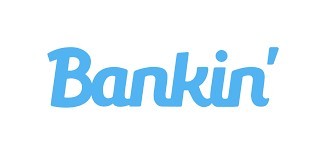 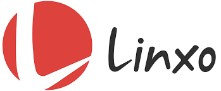 
Cyberplus
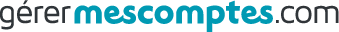 Se connecte à l’appli
ou le site de PFM
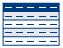 
Récupération maîtrisée 
des données
Analyse et mise en forme
Service de gestion budgétaire
[Speaker Notes: Les évolutions attendues avec la DSP2

Coche 1 : pour éviter le web scraping, les banques militent pour faire passer les agrégateurs par des API (des programmes sécurisés mis à disposition des tiers agréés). De cette manière on sera sûrs du niveau de sécurité mis en œuvre. En effet, la banque reste responsable des données de ses clients donc on ne veut rien lâcher sur la sécurité pour ne pas perdre la confiance de nos clients qui est un actif fondamental pour nous.

Coche 2 : via l’API, les données qui sont fournies à l’agrégateur sont structurées et on maitrise ce à quoi les tiers vont avoir accès]
Demain
DSP 2
Besoin de payer un tiers
!
Enregistre son
identifiant Cyberplus
+ mot de passe
Connexion via un programme sécurisé fourni par la banque (API) + authentification forte
?
Initiateurs de paiement
(PISP)
Se connecte à l’appli
ou le site tiers
!
Cyberplus
!
Génération d’un paiement
Notification
[Speaker Notes: Alerte 1 : on ne maitrise plus les bénéficiaires ni le process de transfert des fonds. On devient « teneur de compte » désintermédié sur les paiements

Alerte 2 : même chose que pour l’agrégation de comptes pour ce qui est du stockage des identifiant / mot de passe par le fournisseur tiers

Alerte 3 : on ne connait pas encore précisément les règles de sécurité qui devront être respectées par les initiateurs de paiement au moment de l’envoi de l’ordre de paiement à la banque. On devrait avoir des règles d’authentification à 2 niveaux parmi 3 :
Ce que je sais (mot de passe)
Ce que je suis (biométrie)
Ce que j’ai (téléphone)

Alerte 4 : Il sera indispensable de connaitre les coordonnées du client pour l’informer de l’exécution d’un ordre (SMS + email). Il faut donc dès maintenant mettre à jour systématiquement ces infos dans le dossier des clients, y compris pour les pros

Opportunité : Si le groupe est en mesure de proposer un service de qualité et de capitaliser sur son fonds de commerce et son expérience du marché des pro/entreprises, la DSP2 sera une opportunité de capter de nouveaux flux et de la connaissance des habitudes de nos clients. De plus on a constaté depuis plusieurs années que le changement d’outil chez un pro ou une entreprise est toujours un sujet sensible donc si on est capables d’équiper nos clients dès maintenant, cela sera un facteur de fidélisation très fort et nous permettra de développer de nouveaux services dans l’avenir.

Linxo : levée de fonds avec Crédit Agricole, Arkéa et Maif (projet Nestor)]
Le virement instantané (Instant payment)
Fonds dispos en 10 secondes
15 000€ max
Attente des règles de sécurité
Avez-vous des questions ?
Merci pour votre attention